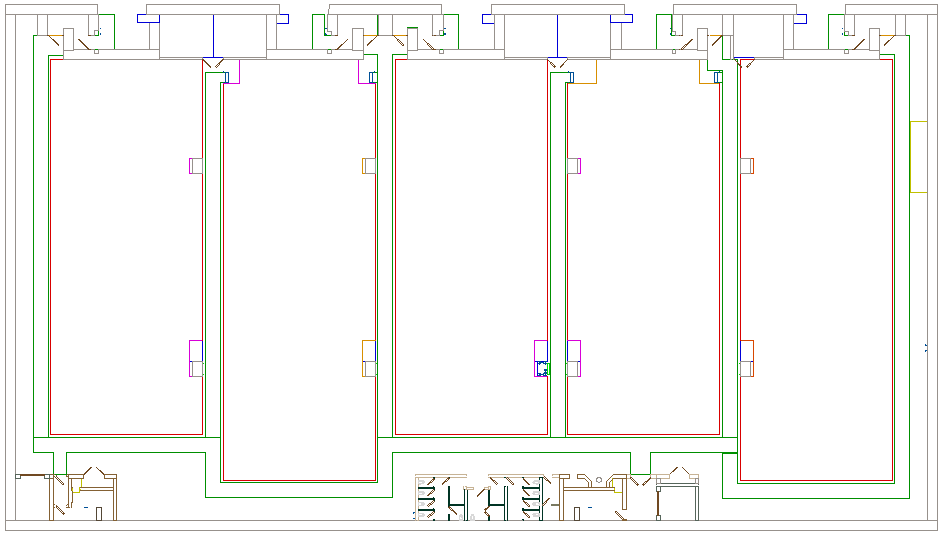 1
Conceptual floor plan for SASE 2 instruments
(work in progress)
Crane 
Area
~4 x 7 m2
HED
elec.
HED
ctrl
HED
experiments
MID elec.
MID
ctrl
MID
experiments
HED optics
MID
optics
NNN
ctrl.
&
elec.
Optical laser
(~10x18 m2)
NNN
experiments
Some numbers (boxes 1x1 m2) 
Total SASE 2 floor space: ~43x15 m2 (2 x 1.4 m separation of incoming x-ray beams)
Control: ~18m2, Electronics: 4x2 m2, optics: beam 50 cm from wall, 0.1 m x-ray wall thickness)